Introduction
Terminology: the spot algorithm is the algorithm used to calculate the spot prices and the market coupling flows.
At www.houmollerconsulting.dk, from the sub-page Facts and Findings, you can download the PowerPoint presentation Market coupling – European price coupling
Appendix 1 of this presentation explains block bids.
Practicalities: this presentation is animated
It is recommended to run the animated version when viewing the presentation.
On most computers, you can start the animation by pressing F5
Now the presentation moves one step forward, when you press Page Down. It moves one step backward, when you press Page Up.
18 Feb. 2018
Anders Plejdrup Houmøller
1
Spot algorithm’s block bid selection – 1
An off-the-shelf solver is used as the basis for the spot algorithm’s calculation kernel.
It’s an off-the-shelf solver doing linear optimization.
The solver will handle the linear constraints and the criterion function:
Linear constraints (linear equations)
Example: For a given bidding area and a given hour
(the sum of accepted sales bids) - (the sum of accepted buy bids) + (import) - (export)    =   0.
The criterion function (CF): maximizing the economic value of the spot trading (“welfare criterion”).
Binary constraint (not handled by the solver)
A block bid is either completely accepted or completely rejected.
18 Feb. 2018
Anders Plejdrup Houmøller
2
Spot algorithm’s block bid selection – 2
In addition to the linear and binary constraints, the spot algorithm must fulfil one additional constraint:
No block bid must be loss-giving.
This condition can not be handled by the off-the-shelf solver.
Example of a block sales offer: ”In bidding area A, I will sell 100 MWh each hour during the period from 7am to 11am, if the average price during this period is 40 EUR/MWh or higher”.
Unfortunately, the solver may choose to include this block offer in the solution, even if the average price during the period is lower than 40 EUR/MWh
	(ie, the block is included as a loss-giving block bid)
The solver will include the block, if this maximises the criterion function
Even if the block is loss-giving.
18 Feb. 2018
Anders Plejdrup Houmøller
3
Spot algorithm’s block bid selection – 3The branch & bound algorithm
Hence, one option for the spot algorithm is to proceed the following way:
At the outset, all block bids are unconditionally sent to the solver. The solver finds a solution maximising the criterion
Referring to some of the following slides: this is the calculation performed at node N00 at the root of the decision three.
The N00 solution is checked for loss-giving blocks
Normally, there are lots of loss-giving blocks in solution N00.
Assume block bid B1 is loss-making. Now the process carries on as follows:
In one branch of the decision three, B1 is forced to be part of the solution. In the other branch, B1 is forced out of the solution.
The process now continues as sketched on the following slides.
*)
*) Note: the search for the optimal combination of block bids may be designed in other ways.
18 Feb. 2018
Anders Plejdrup Houmøller
4
Block bid selectionBranch & bound – simple example
In the simple example on the next slide, the initial calculation yields only four loss-giving block bids: B1, B2, B3 and B4.
Actually, the calculation performed at a sub-node may yield new loss-giving block bids. This possibility is ignored on the next slide
When this possibility is ignored, the complete decision three has 5 rows. At the bottom row, there are 16 nodes.
Terminology:
If Bi is associated with a path, this indicates Bi is forced to be included in the solution in all the nodes below.
If Bi with a strikethrough is associated with a path, this indicates Bi is forced to be excluded from the solution in all the nodes below.
18 Feb. 2018
Anders Plejdrup Houmøller
5
B1
B3
B1
B4
B4
B4
B4
B4
B4
B4
B4
B3
B3
B3
B2
B2
N11
N12
B2
B2
N21
N22
N23
N24
B3
B3
B3
B3
N36
N37
N31
N32
N33
N34
N35
N38
B4
B4
B4
B4
B4
B4
B4
B4
N4,1
N4,2
N4,3
N4,4
N4,5
N4,6
N4,7
N4,8
N4,9
N4,10
N4,11
N4,12
N4,13
N4,14
N4,15
N4,16
Complete decision tree with fourloss-giving block bids
N00
Nij: Node
6
Example with three block bids – 1
In this example, only three block bids B1, B2 and B3 have been submitted to the exchange.
For simplicity, it’s assumed there is a valid solution no matter which blocks are forcibly included in or excluded from the solution.
For a given node N12, assume the value of the criterion function is 88 (ie, CF = 88).
In this case, for all the nodes in the sub-three under N12: the value of the criterion function can be at most 88
In all the nodes in N12’s sub-three, the solver has fewer block bids, among which the solver can choose freely.
This limitation of the solver’s options will cause 88 to be a ceiling for the criterion function in N12’s sub-three.
18 Feb. 2018
Anders Plejdrup Houmøller
7
Example with three block bids – 2Terminology
Included is the set of block bids forced to be included in the solution.
Excluded is the set of block bids forced to be excluded from the solution.
CF is the value of the criterion function.
Ø is the empty set.
Bi ... [also] included lists blocks which are included in the solution by the solver (ie, these block were not forcibly included in the solution).
Bi ... excluded lists blocks which are excluded from the solution by the solver (ie, these block were not forcibly excluded from the solution).
18 Feb. 2018
Anders Plejdrup Houmøller
8
Example with three block bids – 3Terminology
A green frame indicates a node, where no new calculation is carried out
As the result at the parent node make a new calculation redundant.
A red frame indicates a node, where the sub-tree is not investigated due to one of the following two reasons:
Either the node’s calculation result does not contain loss-giving block bids.
Or another node has been found, which has both the following properties:
A higher value of the criterion function.
A calculation result without loss-giving block bids (ie, a valid solution).
18 Feb. 2018
Anders Plejdrup Houmøller
9
Example with three block bids – 4
N00  Included = Ø
Excluded = Ø
Outcome:  CF = 100
B1, B2, B3 included
B1, B2 loss-giving
N12 Included = Ø
Excluded = {B1}
Outcome: CF = 88
B3 loss-giving
N11 Included = {B1}
Excluded = Ø
Outcome: CF = 100
B2, B3 also included
B1 and B2 loss-giving
N21 Included = {B1, B2}
Excluded = Ø
Outcome: CF = 100
B3 also included
B1, B2 loss-giving
N22 Included = {B1}
Excluded = {B2}
Outcome: CF = 90
B3 also included
N31 Included = {B1, B2, B3}
Excluded = Ø
Outcome: CF = 100
B1, B2 loss-giving
N32 Included = {B1, B2}
Excluded = {B3}
Outcome: CF = 85
B1, B2 loss-giving
B1 and B2 are block sales offers.
B3 is a block purchase bid.
The final solution accepts the
sales block B1 and the purchase
block B3.
It rejects the sales block B2.
The sub-three not
investigated, as
N22 has higher CF
value. This is the
“bound” part of the
algorithm.
The sub-three not
investigated, as
there are no loss-
giving block bids.
10
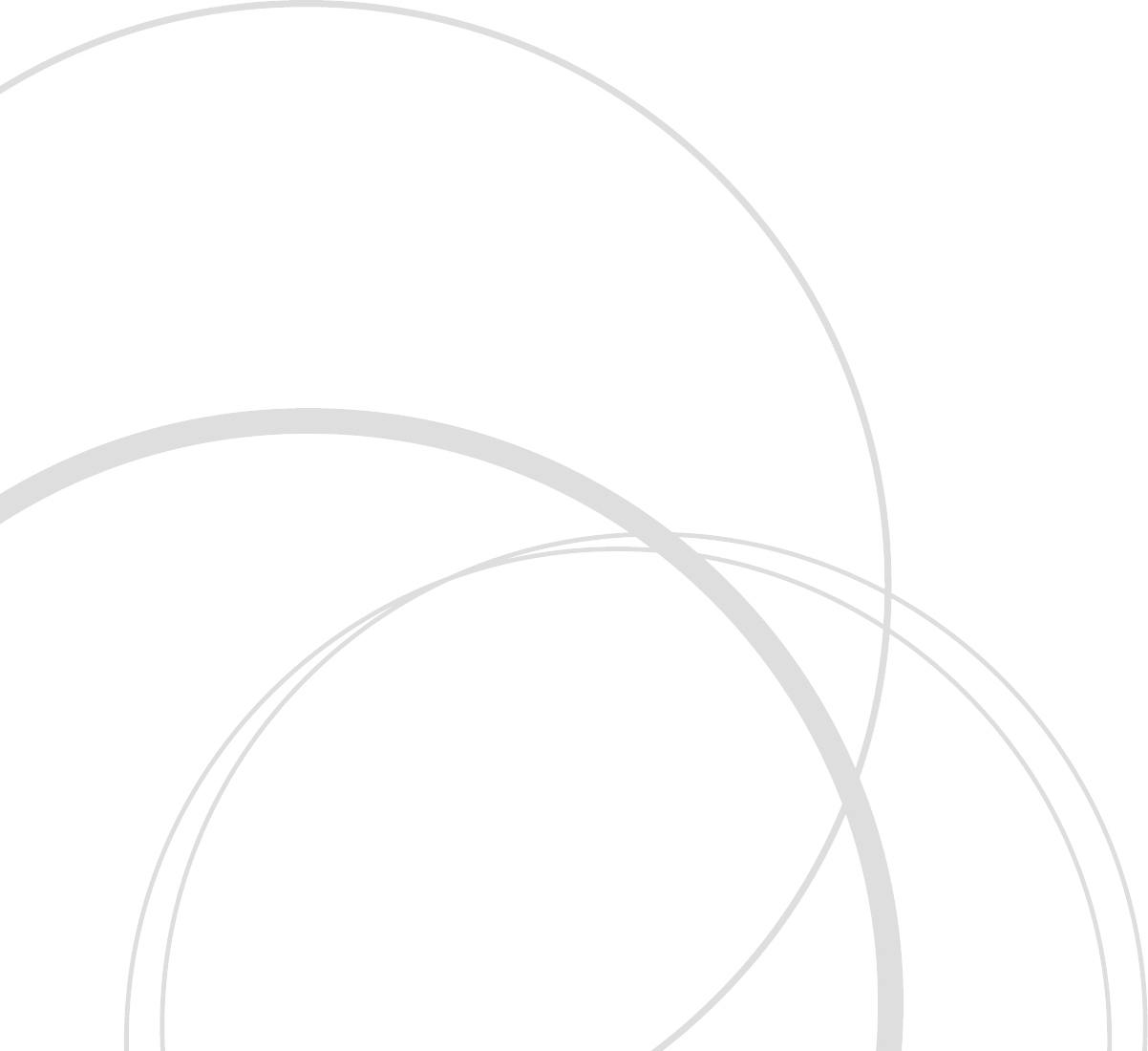 Thank you for your attention!
Anders Plejdrup Houmøller
Houmoller Consulting
Tel. +45  28 11 23 00
anders@houmollerconsulting.dk
Web  houmollerconsulting.dk
11